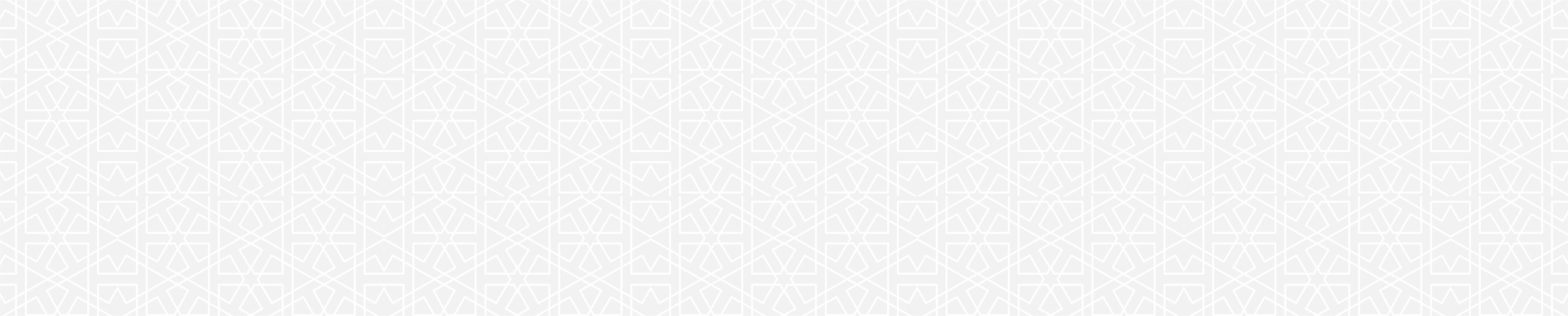 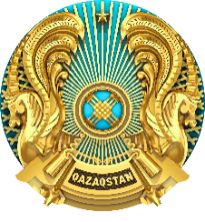 МИНИСТЕРСТВО ЭНЕРГЕТИКИ 
РЕСПУБЛИКИ КАЗАХСТАН
ОБ АНТИИНФЛЯЦИОННЫХ МЕРАХ 
В НЕФТЕГАЗОВОЙ И ЭЛЕКТРОЭНЕРГЕТИЧЕСКОЙ СФЕРАХ
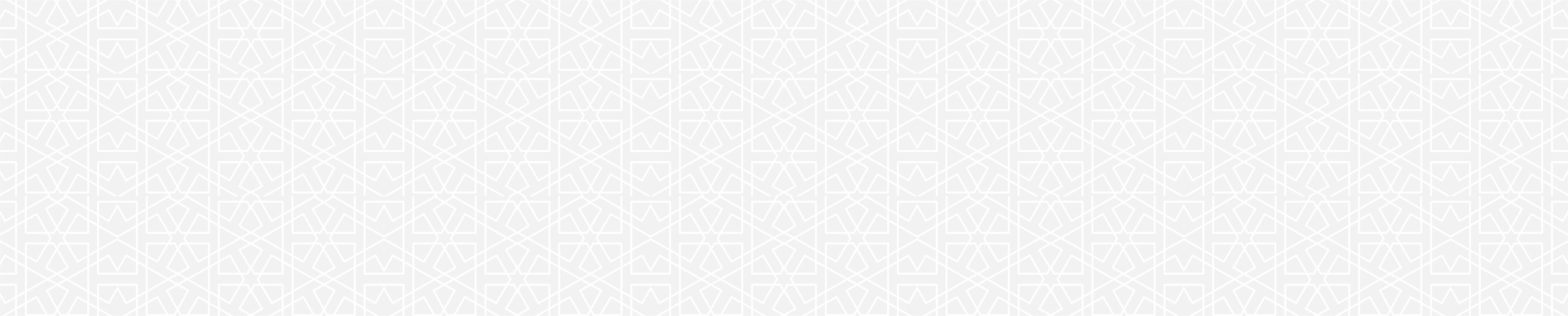 г. Нур-Султан, 18.01.2022 г.
ЦЕНООБРАЗОВАНИЕ НЕФТЕПРОДУКТОВ
Цены на нефтепродукты
Приняты приказы по установлению предельных 
цен на розничную реализацию нефтепродуктов
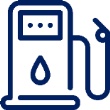 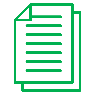 бензин марки Аи-80 – 89 тенге за литр;

бензин марки Аи-92 – 182 тенге за литр;

бензин марки Аи-93 – 182 тенге за литр;

бензин марки Аи-95 – 215 тенге за литр;

дизельное топливо  - 230-260 тенге за литр.

- в Восточно-Казахстанской, Западно-Казахстанской, Северо-Казахстанской, Акмолинской, Актюбинской, Костанайской областях – 260 тенге за литр;

- в гг. Нур-Султан, Алматы, Шымкент, в Алматинской, Атырауской, Жамбылской, Карагандинской, Кызылординской, Павлодарской, Туркестанской областях – 230 тенге за литр.
Приказ МЭ РК от 6 января 2022 № 1 «О внесении изменения в приказ Министра энергетики Республики Казахстан от 8 декабря 2014 года № 183 «Об утверждении перечня нефтепродуктов, на которые устанавливается государственное регулирование цен»;


Приказ МЭ РК от 6 января 2022 № 2 «О внесении изменения в приказ Министра энергетики Республики Казахстан от 19 мая 2015 года № 361 «Об установлении предельных цен на розничную реализацию нефтепродуктов, на которые установлено государственное регулирование цен».
1
ЦЕНООБРАЗОВАНИЕ СЖИЖЕННОГО НЕФТЯНОГО ГАЗА
ОПЕРАТИВНЫЕ МЕРЫ
Предельные цены на 
сжиженный нефтяной газ 
для  автотранспорта
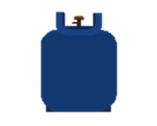 Принят приказ по снижению предельной оптовой цены с 38 701,67 до 28 000 тенге;

Принят приказ по приостановлению Правил торгов до 1 января 2023 года (реализация сжиженного газа вне ЭТП);


Разработан приказ по изменению формирования плана поставки
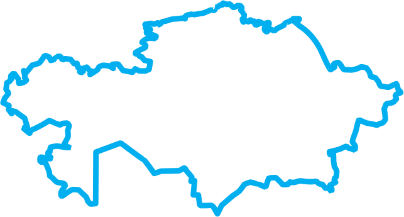 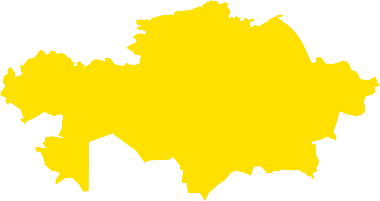 за литр
в Актюбинской, Атырауской, Мангистауской 
областях
50 тенге
в отдаленных районах (свыше 200 км) – 55 тенге/литр
в Шымкенте, Восточно-Казахстанской, Жамбылской, Западно-Казахстанской, Кызылординской, Туркестанской областях
60 тенге
КРАТКОСРОЧНЫЕ МЕРЫ
в отдаленных районах (свыше 200 км) – 65 тенге/литр
До конца января т.г. будут внесены в Правительство комплексные меры по дальнейшему совершенствованию торгов ЭТП/товарных бирж с учетом внедрения прозрачности и механизмов, ограничивающих резкий рост цен на сжиженный нефтяной газ.
в Алматы
65 тенге
в Нур-Султане, Северо-Казахстанской, Акмолинской, Костанайской, Карагандинской, Павлодарской областях
70 тенге
в отдаленных районах (свыше 200 км) – 75 тенге/литр
2
СЕКТОР ГЕНЕРАЦИИ ЭЛЕКТРИЧЕСКОЙ ЭНЕРГИИ
Основные факторы, влияющие на тарифы на производство э/э
Цены на топливо (энергетический уголь, газ)
Занимает более 50% от общих затрат станций
Транспортировка топлива:
угля по ж/д путям;
газа по газопроводам
Объемы ремонтных кампаний, и цены на товары, работы, услуги (не поддающиеся регулированию)
ПРЕДЛОЖЕНИЯ по дальнейшему сдерживанию предельных тарифов
сдерживание цен на топливо (газ, уголь)
сдерживание цен на услуги по транспортировке газа
сдерживание цен на услуги по транспортировке угля по железнодорожным путям
3